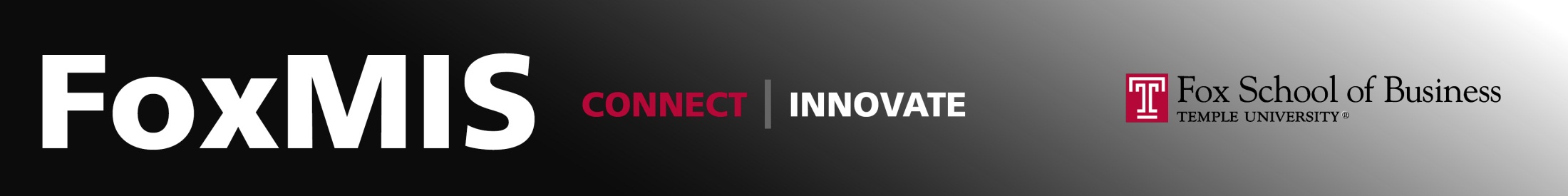 Class02Introduction to web development concepts
MIS 3501, Fall 2015
Jeremy Shafer
Department of MIS
Fox School of Business
Temple University
8/27/2015
Web Applications
By their very nature, Web Applications require multiple technologies to work together.  Some collections of technologies are common, that they are collectively referred to as a stack.  For example: the "LAMP Stack“ is Linux, Apache, MySQL, and PHP. 

In this class, you will use XAMPP – which is short for Cross (X) Platform, Apache, MySQL, PHP, and Perl.
Web Development
Similarly, Web Development requires that multiple programming languages work together.  Each language has its special purpose.

A web application never uses just one programming language.  In this class we will use:

HTML and CSS (for presentation) – aesthetics – how does the site look?
PHP (for scripting of all sorts) – functionality – what can the site do?
MySQL (for database queries) – content – what are the data that the site can display?
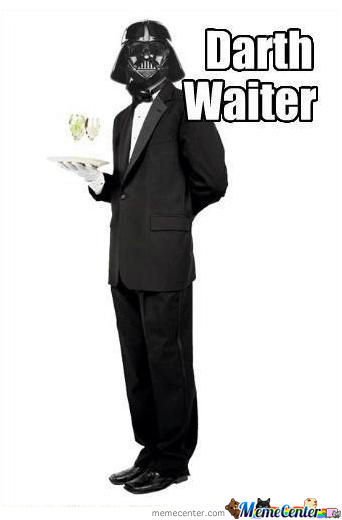 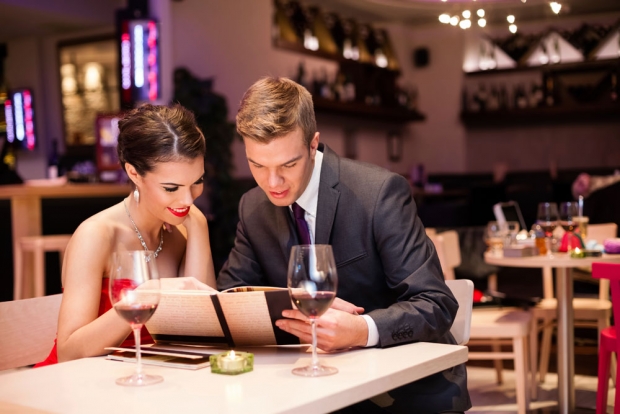 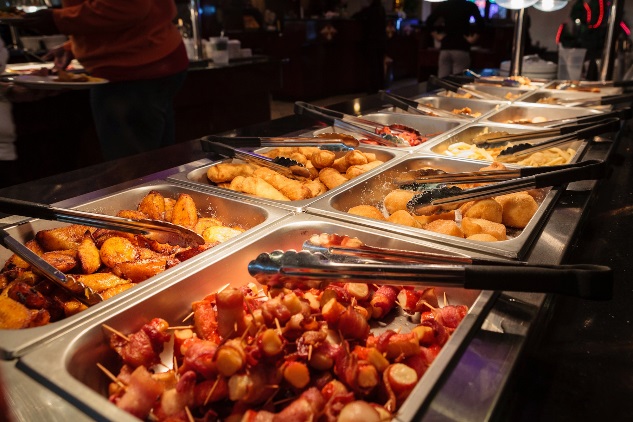 Your Computer Sends This Out
The Web Server Sends this back
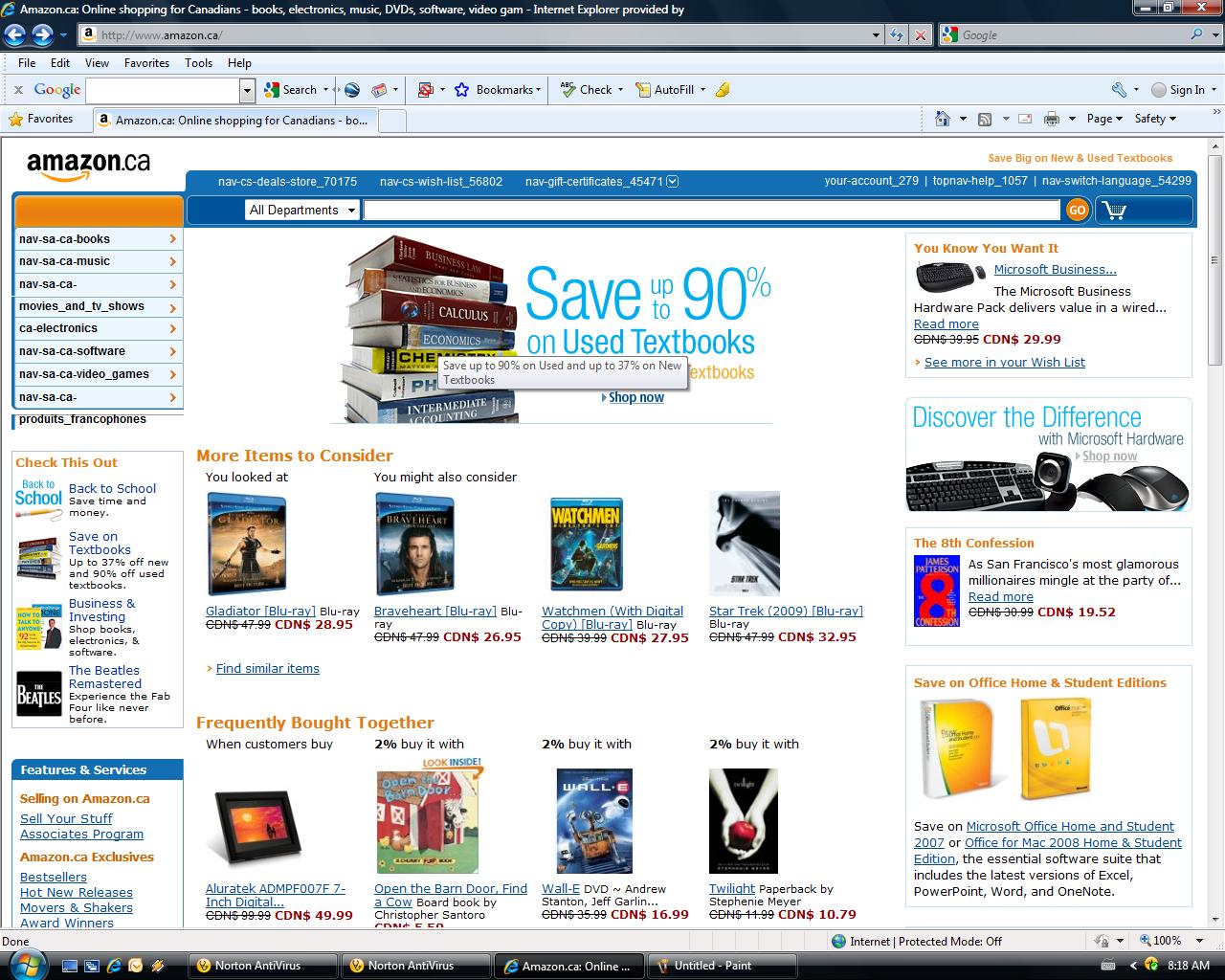 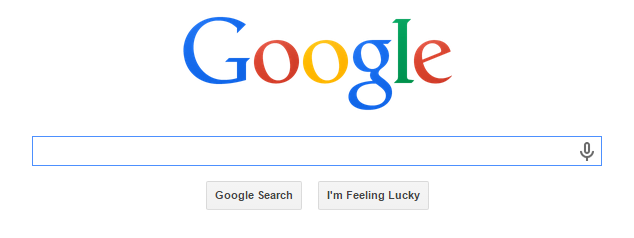 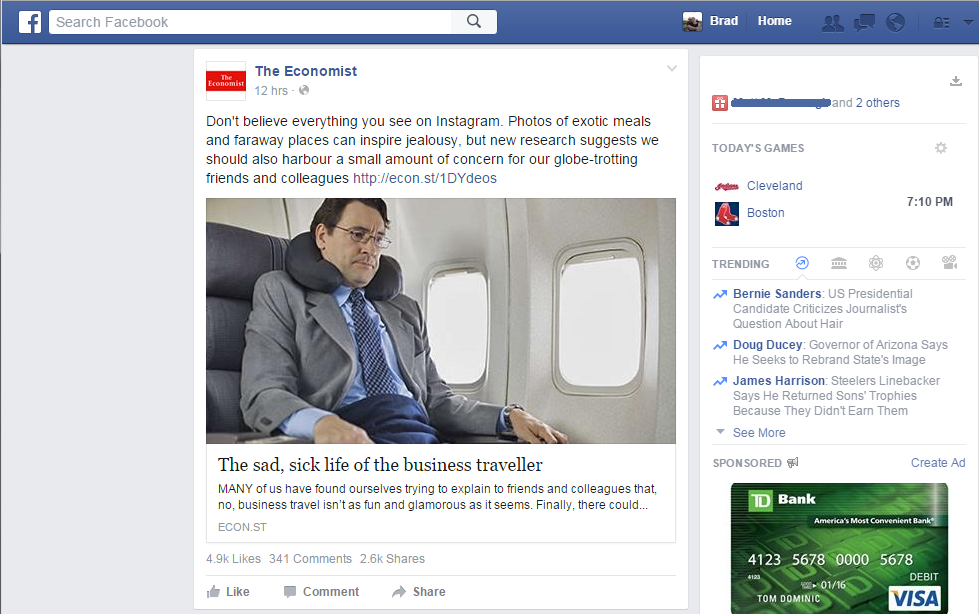 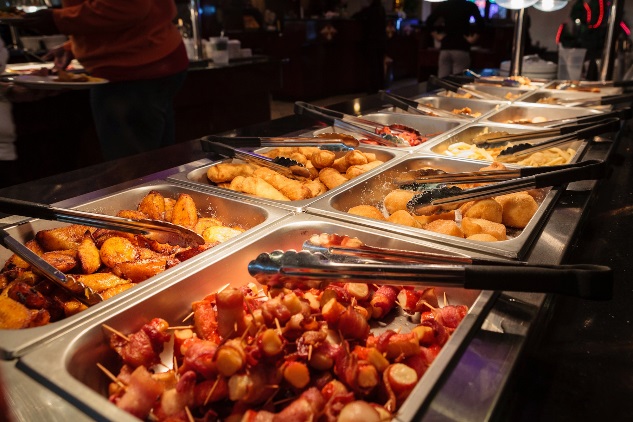 The Script makes the website dynamic
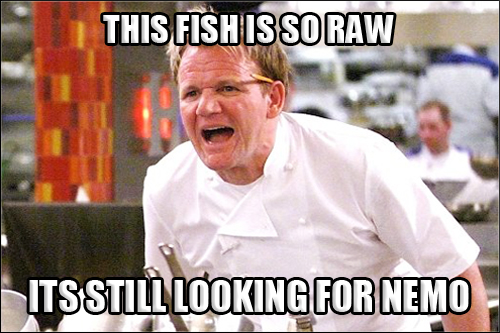 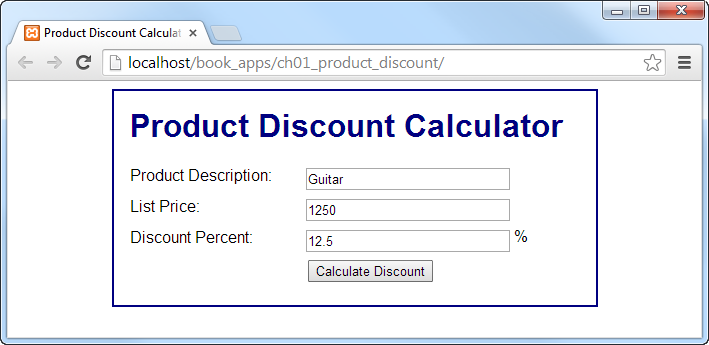 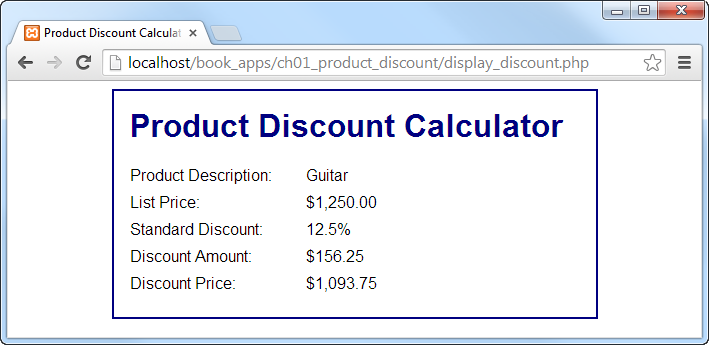 How Did We Get From A  B
Three Components
HTML (The Body)
CSS (The Style)
PHP (The actions)
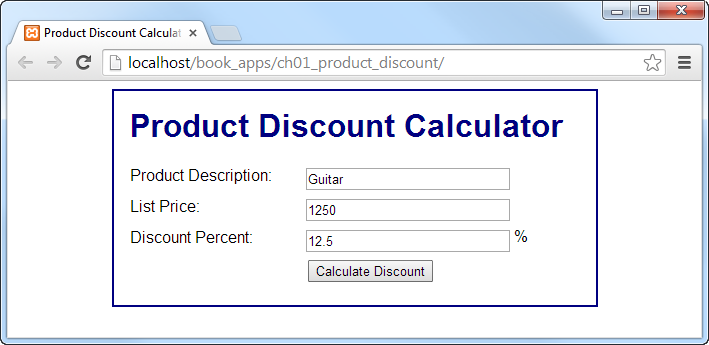 HTML
How Did We Get From A  B
Three Components
HTML (The Body)
CSS (The Style)
PHP (The actions)
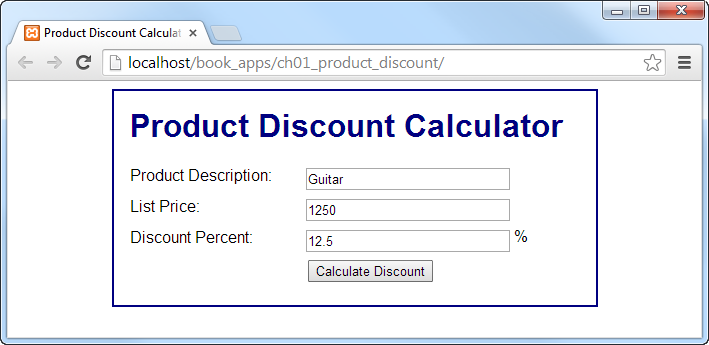 How Did We Get From A  B
Three Components
HTML (The Body)
CSS (The Style)
PHP (The actions)
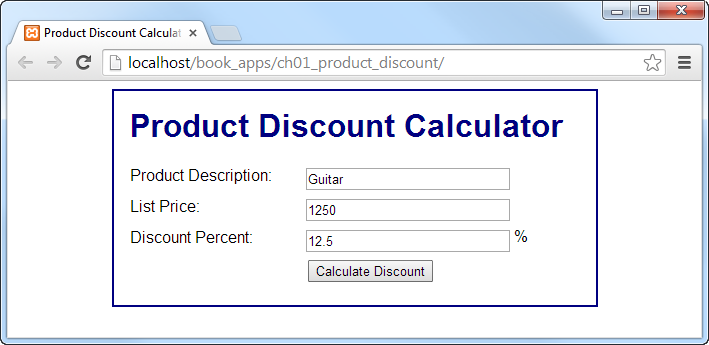 How Did We Get From A  B
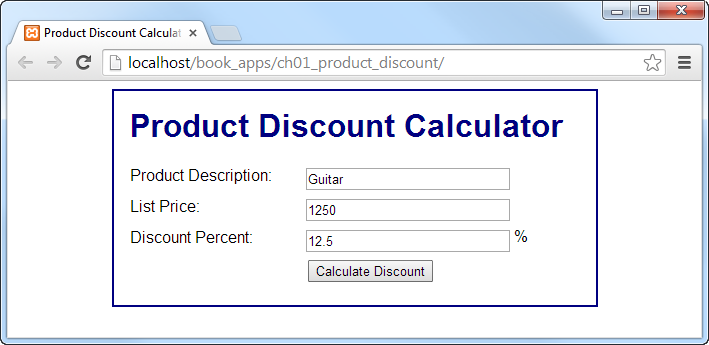 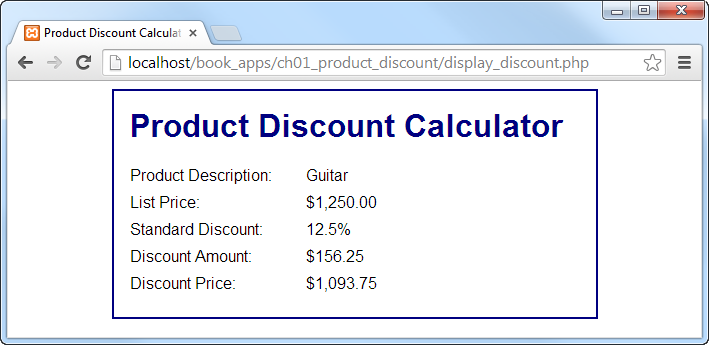 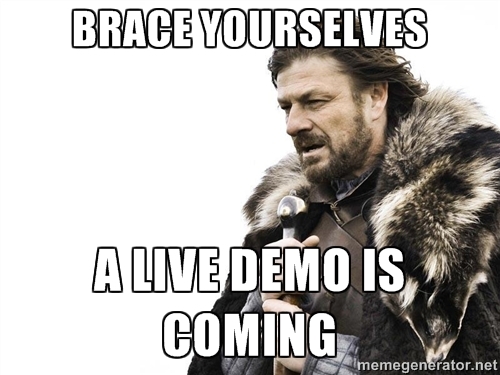